CS 147 Assignment 4
Concept Video
Team: ♪mprov
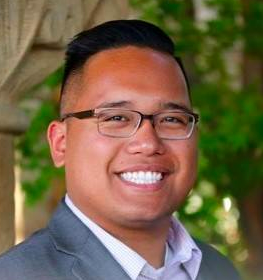 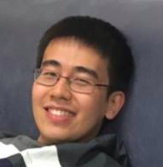 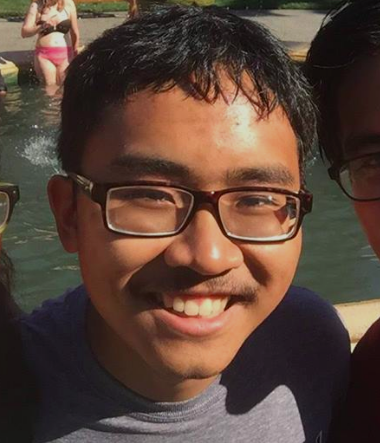 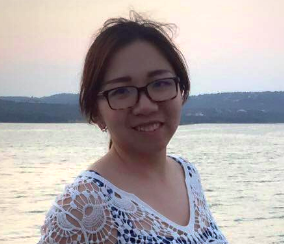 Chen Luo
John Carlo Buenaflor
Diego Hernandez
Qingping He
Value Proposition
1
Impromptu
Share music. Share surprises.
Problem/Solution Overview
Impromptu is a fun social platform for performing artists to expand their comfort zones. 
It addresses artists’ need to practice, perform, and share their creative experiences.
Musical
Challenges
Impromptu
Social 
Interaction
Tasks
2
Tasks
2
Tasks
Welcome to
Impromptu: D
Simple:
Watch someone else doing a challenge
Browse challenge videos
Medium:
Record yourself doing challenge 
Share your challenge video 
Complex:
Do a challenge in a group
Submit your own customized challenge to someone else
Storyboard
3
Video link: https://youtu.be/HbQkMYXqkcA
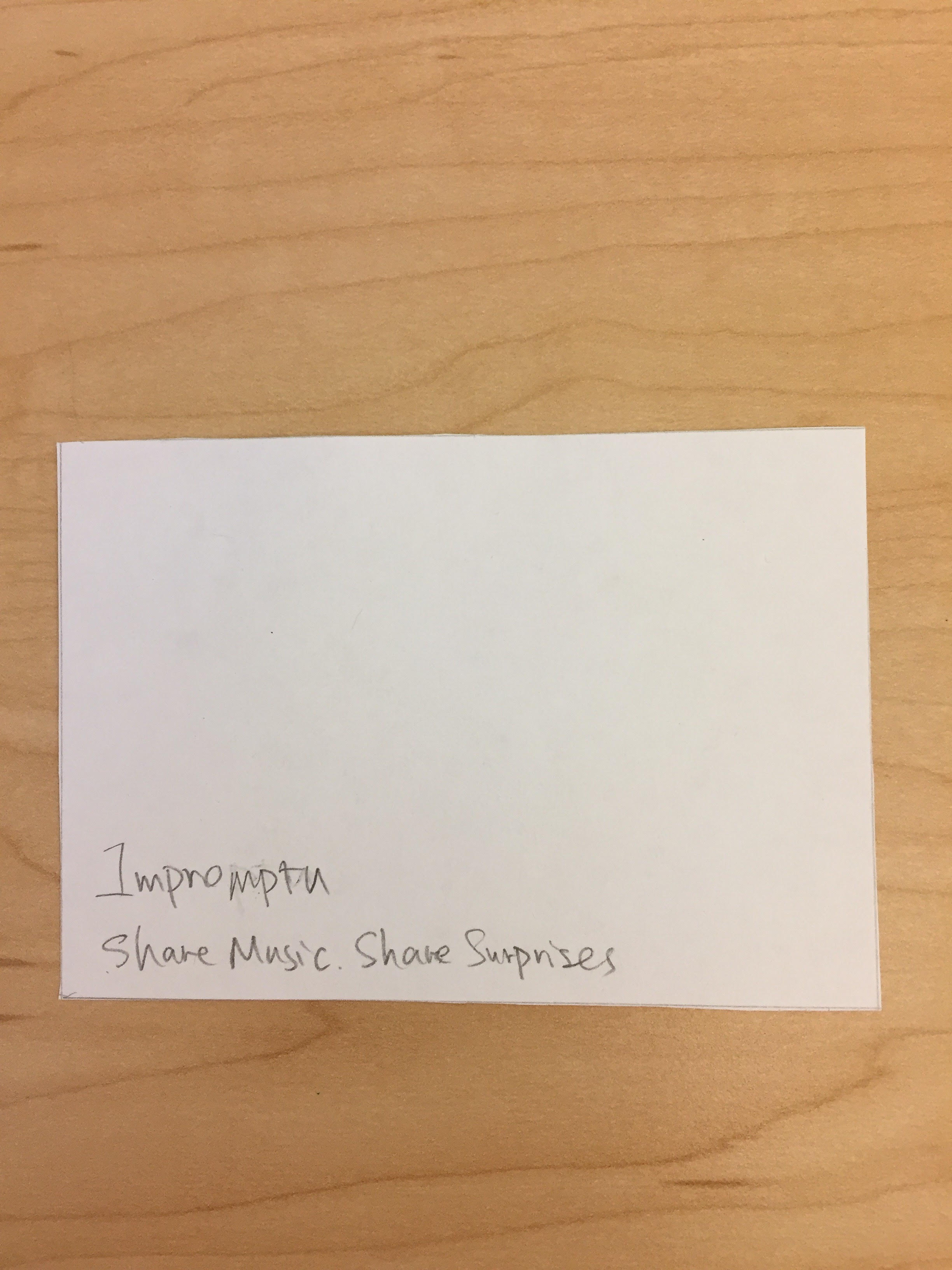 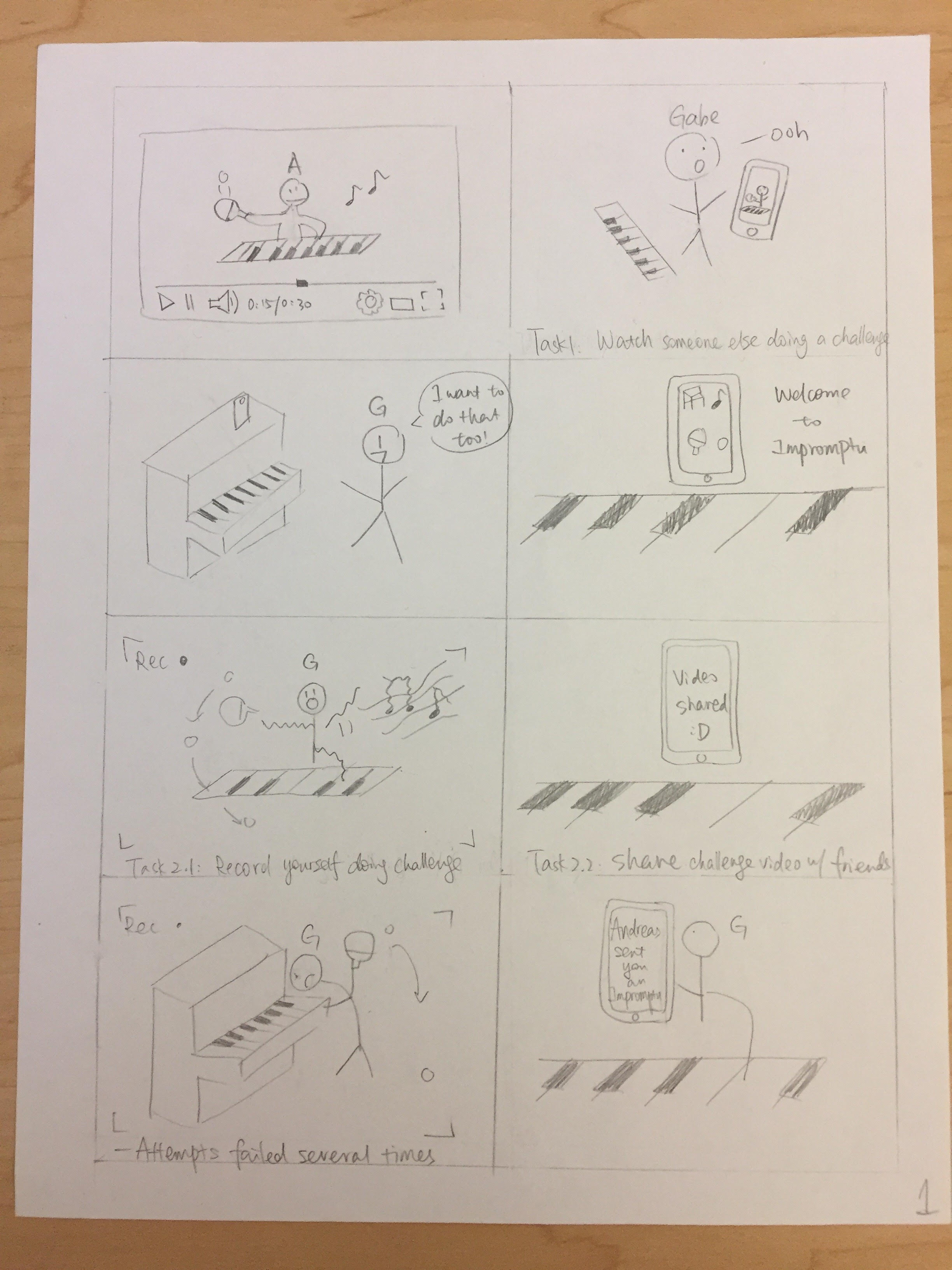 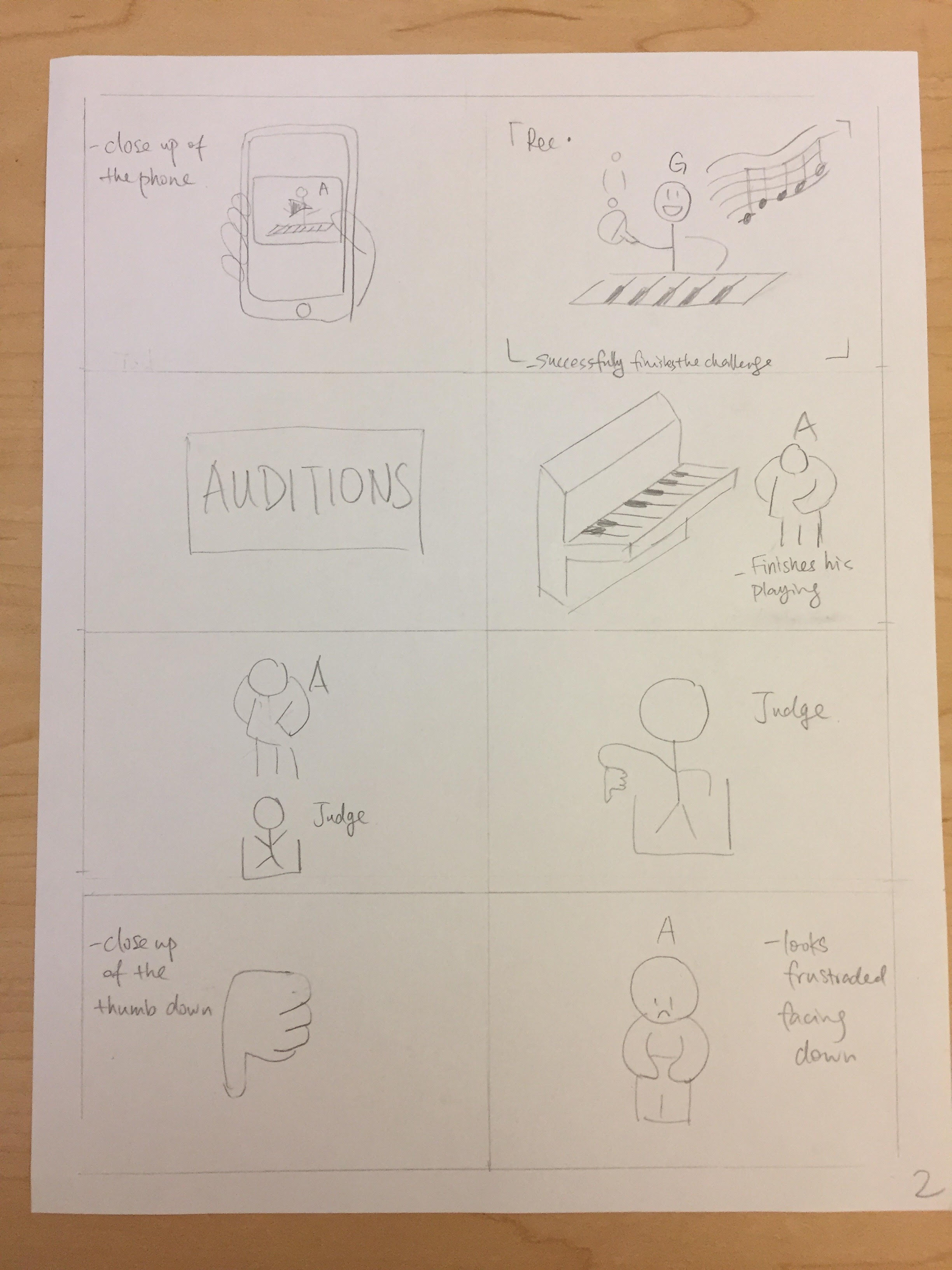 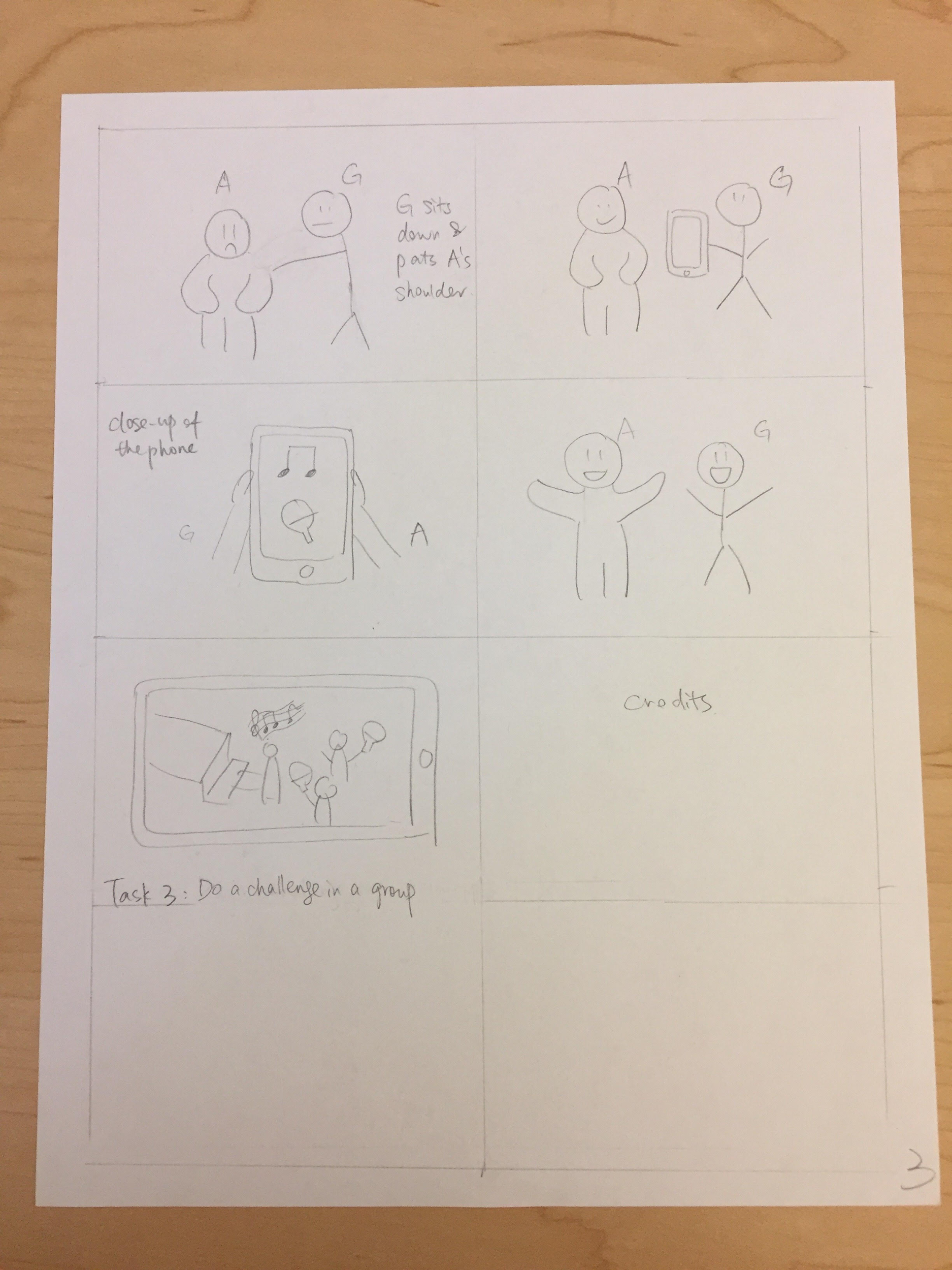